项目二 导游执业管理
导游刘萌刚：信任比黄金还要宝贵
刚踏入导游行业不久，刘萌刚就曾接到过一位毛里求斯的华侨游客3000美元的货款。原来这名游客在桂林旅游时，看中了一对石狮子。在去机场的路上，游客把3000美元和一张名片交给刘萌刚，请他按照名片上的地址把石狮子寄到毛里求斯，当时他们才认识3天。
3000美元当时相当于两万多元人民币，是一笔不小的数目。刘萌刚觉得那名游客如此信任他，可能自己是在导游时的言行举止让对方觉得值得托付。
后来，刘萌刚不仅及时将石狮子寄出，还把剩下的钱如数退还，这名游客专门写了一封感谢信。
刘萌刚是本届全国道德模范中唯一一位旅游行业代表。在旅游业备受质疑的今天，刘萌刚的诚信坚守显得更加难能可贵。从事旅游工作13年来，他一直严格按照旅游合同，遵守不进购物店、不增加自费景点的约定，用良好的服务赢得游客的信任与尊重。
2007年，刘萌刚再次援藏时，遇到了一位质疑西藏民族政策的美国游客大卫。刘萌刚没有一味地跟这名先入为主的外国游客说理，而是带大卫去博物馆、图书馆、当地居民家家访，用大量的历史资料和大量鲜活的事例向他展示真实的藏民生活。
活生生的现实让大卫对中国民族政策大为改观：“谢谢你让我看到的一切，我相信我的所见所闻，回国后我会告诉我的朋友们，西藏会越来越好。”
2009年，刘萌刚第3次援助西藏，3次援藏，获得荣誉之余，也让他学会珍惜包容，知道以诚待人的重要性。2010年刘萌刚当选为广西桂林导游协会会长，他号召导游抵制零负团费，“我这个人喜欢光明正大做事情，如果导游靠坑蒙拐骗来做这个事情的话，那我宁可不做。”刘萌刚说，不是每个导游都想带零负团的，绝大部分导游不愿意带，他做这件事也是顺应大多数导游的要求。
结合导游的权利、义务、职责，分析刘萌刚有哪些地方值得我们学习？
港媒：香港导游在深圳遭三名内地人围殴
黑龙江游客苗春起在香港因购物纠纷被打，最终重伤不治的事才过没多久，内地赴港旅行团又出事了，这回是香港导游被内地人围殴。据港媒报道，2015.10.28日上午，一名带内地旅行团去香港旅游的香港导游，在深圳皇岗巴士站人多拥挤的时候，被另外一个内地旅行团的2男1女内地人围殴致重伤。受伤导游忍痛带团前往香港，但因伤势太重，于当日中午被送往香港北区医院，经诊治后评估需要留院两至三周。
当事香港导游的一名朋友爆料称，事发时受伤的导游正在深圳的皇巴站接待一个赴港的内地旅行团，期间可能因为人多拥挤而发生争执，另一个赴港内地旅行团的三名游客突然围殴他，令其受伤。当时受伤的导游为了能按时将自己的团友带去香港，忍痛继续行程，但到中午却“顶唔顺”而需入院。
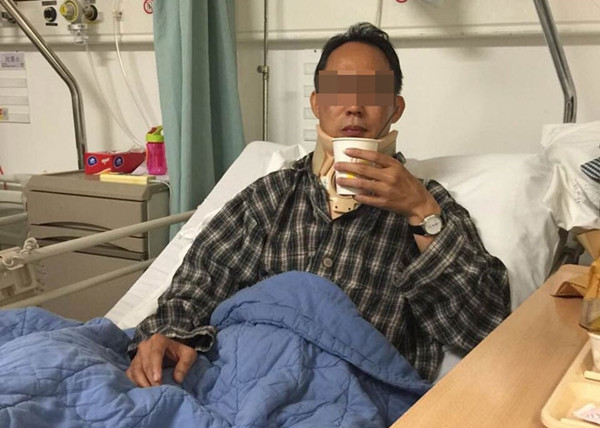 一、导游人员的权利
1.导游权利的含义与特征
(1)权利的含义。权利是指法律对公民在国家和社会生活中，能够做出或不做出一定行为，以及要求他人做出或不做出一定行为的许可和保障。
导游的权利，主要指导游的法律权利。它表现为权利享有者可以做出一 定的行为，也可以要求他人做出或不做出一定的行为。
例如，导游在旅游活 动中享有调整或变更接待计划的权利;又如，导游进行导游活动时，有权拒 绝旅游者提出的侮辱其人格尊严的要求。
导游的权利主要包括三个方面的内容:
导游依法实施一定行为的可能性和限度;
导游可以请求他人为一定行为或不为一定行为的范围;
导游在权 利受到侵犯时，有请求有关机关保护的可能性。
法律、法规确定的导游的权利，是上述三方面内容的具体化。
(2)导游权利的特征。
第一，权利主要指导游在履行职务时所具有的权能，导游作为不同法律 关系的主体，享受的权利内容是广泛的，本章所指导游的权利主要是指来自《旅游法》《条例》《管理办法》及有关法律所规定的权利，因而得到国家确认和保证。
第二，权利是保障权利人利益的法律手段，与利益有着密切联系，但权利并不等于利益，权利人实现其利益的行为是法律权利的社会内容，权利只是这一内容的法律形式。
第三， 权利与义务是对立统一、相辅相成、缺不可的。
第四，权利确定权利人从事法律允许的行为范围，在此范围内，权利人 满足其利益的行为或者要求义务人从事一定的行为是合法的，超过这一范 围，则是非法的或不受法律保护的。
第五， 在有些情况下， 导游的权利是与职责相连的， 是履行职务时的权利， 是代表所属企业的权利，因而与般权利相比，具有不能轻易放弃的性质。
2.导游的权利
(1)人身权。
导游的人身权，指导游进行导游活动时，人身自由不受非 法限制和剥夺、人格尊严不受侵犯、名誉不受损害的权利。
《条例》 第10条、《管理办法》第26条规定，导游进行导游活动时，其 人格尊严应当受到尊重，人身安全不受侵犯，合法权益受到保障。导游有权 做出拒绝旅游者提出的侮辱其人格尊严、违反其职业道德、不符合我国民族风俗习惯或者危害其人身安全的不合理要求。
旅行社等用人单位应当维护导游执业安全、提供必要的职业安全卫生条件，并为女性导游提供执业便利、实行特殊劳动保护。
(2)劳动报酬权。
劳动报酬权是人权的重要内容之，是维持和发展劳动者劳动力和供养其家人，从而实现劳动力再生产的重要保障。
为保护导游获取劳动报酬的权利，《旅游法》第38条规定，旅行社应当与其聘用的导游依法订立劳动合同，支付劳动报酬，缴纳社会保险费用。
旅行社临时聘用导游为旅游者提供服务的，应当全额向导游支付在包价旅游合 同中载明的导游服务费。
旅行社安排导游为团队旅游提供服务的，不得要求导游垫付或者向导游收取任何费用。
这表明:①旅行社对与其明确了劳动合 法律同关系的导游，应当支付劳动报酬、缴纳社会保险费用。
②旅行社对其临时 来自聘用的导游，应当支付包价旅游合同约定的导游服务费。
③为确保导游获取 确劳动报酬的权利，旅行社不得要求导游垫付或者向导游收取费用。
《旅游法》第96条规定，旅行社发生未向临时聘用的导游支付导游服务费用的;要求导游垫付或者向导游收取费用的行为的，旅游主管部门将责令 改正，没收违法所得，并处5000元以上5万元以下罚款;情节严重的，责令停业整顿或者吊销旅行社业务经营许可证:对直接负责的主管人员和其他 直接责任人员处2000元以上2万元以下罚款。
北京中旅宣布停工、停产、降薪：已无力运营
2020年4月26日，北京市中国旅行社有限公司（以下简称“北京中旅”）宣布停工、停产，原因则是长达4年的连续亏损和今年疫情的打击。
除停工、停产期间需提供运维的人员外，其他员工均在家待岗，待岗员工每月1540元。同时按照法律规定为员工缴纳社保及住房公积金。
(3) 履行职务权。
履行职务权指导游履行职务时所享有的权利。
根据《旅行社条例实施细则》第49条规定，履行职务权包括:
①要求旅游者如实提供旅游所必需的个人信息，按时提交相关证明文件。
②要求旅游者遵守旅游合同约定的旅游行程安排，妥善保管随身物品。
③出现突发 公共事件或者其他危急情形，以及旅行社因违反旅游合同约定采取补救措施 时，要求旅游者配合处理防止扩大损失，以将损失降到最低限度。
④拒绝旅游者提出的超出旅游合同约定的不合理要求。
⑤制止旅游者违背旅游中目的地的法律、风俗习惯的言行。
(4)调整或变更接待计划权。
《条例)第13条第2款规定，导游人员在引导旅游者旅行、游览过程中，遇有可能危及旅游者人身安全的紧急情形时，经征得多数旅游者的同意，可以调整或者变更接待计划，但是应当立即报告旅行社。
导游行使调整或变更接待计划权，应注意四个限制条件:
①必须在引导旅游者旅行、游览的过程中。
即旅游活动开始后、结束前。在旅游合同订立后，旅游活动开始前出现不利于旅游活动的情形，应由旅行社与旅游者协商，达成致意见后，由旅行社调整、变更旅游接待计划。
②必须是遇到有可能危及人身安全的紧急情形。
③必须征得多数旅游者同意。
通常，旅游合同包括旅游接待计划一经双方确认后， 应严格按约定履行，但发生了法定的紧急情形，为保证旅游者的人身安全，导游只要征得多数旅游者的同意，就可以行使该项权利。
④必须立即报告旅行社。
旅游接待计划是旅行社确定，并得到旅游者认可的，导游受旅行社委派执行旅游接待计划本无变更 权，在法定情形下行使该权利应当立即报告旅行社，以得到旅行社的认可。
(5)诉权。
诉权指起诉和诉愿的权利， 具体分为申请复议权和起诉权。 导游在导游活动中会因其合法权益受到损害而请求有关部门予以解决。
诉权是导游在履行职务过程中权利受到法律保护的有力保障。
①申请复议权。导游对旅游主管部门的具体行政行为不服的，依法享有申请复议权。 具体指:
对罚款、吊销导游证、责令改正、暂扣导游证等行政处罚不服的; 
认为符合法定条件申领导游资格证书和导游证，旅游主管部门拒绝颁发或不 予答复的;
认为旅游主管部门违法要求导游履行义务的;
认为旅游主管部门 侵犯导游人身权、财产权的;
法律、法规规定的其他可以申请复议的。

②起 诉权。对旅游主管部门的具体行政行为不服的，享有向人民法院提起行政诉 讼的权利，具体内容同申请复议权范围。
二、导游的职责与义务
1.职责与义务的含义
(1)职责
指任职者为履行一定的组织职能或完成工作使命，所负责的目的地范围和承担的一系列工作任务，以及完成这些工作任务所需承担的相应责任。
导游的职责指为完成工作任务，在执业过程中应承担的工作任务及完成这些需承担的法律责任。
（2）义务。指法律规定公民对国家和社会必须做出一定行为或不得做出一定行为的责任。
   导游的法律义务指导游必须依法履行的责任，包括必须做出的行为和不得做出的行为。
导游的义务同权利一样，都是国家以法律、法规的形式加以确认的，
所不同的是，导游的义务是导游在进行导游活动时所必须行为的范围，而导旅游游的权利则是导游可以行为的范围，这是导游义务区别于权利的最主要的特征。
因为旅游业是凭借旅游资源，依靠从业人员提供服务来满足旅游者旅游需求的，导游必须为或不为一定行为
换言之，导游只有严格按照法律、法规的规定履行义务，才能使旅游者的旅游愿望得以实现，所以不履行义务应的同受到国家强制力的制裁。
当然，导游的必要行为也是在一定范围内的， 超过旅行社这一范围，则属于义务人的自由，导游有权拒绝旅游者在这范围之外的利益要求。
2.导游职责
(1)提高业务素质和职业技能。
《条例》第7条第1款规定，导游人员 应当不断提高自身业务素质和职业技能。
2002年7月，上海某旅行社导游郭某去火车站接来自福建的旅游团。
导游郭某因自身的原因，事先未联系好接站时间，致使旅游团队到达后，在火车站等了近两个小时。郭某到达后面对漏接事故未向游客表示丝毫歉意，好像没发生过。
在送团时郭某又迟到了40分钟，且由于不会办理登机手续，差点造成该旅游团误机事故。
全团游客对郭某不负责的行为联名投诉，认为该导游业务素质、服务质量、服务意识太差，连最起码的工作都做不好，要求旅行社赔偿。
(2)维护国家利益和民族尊严。
《条例》第11条、《管理办法》第22第1项规定，导游进行导游活动时，应当自觉维护国家利益和民族尊严，不 得有损害国家利益和民族尊严的言行。
《条例》第20条规定，导游人员进行导游活动时，有损害国家利益和民族尊严的言行的，由旅游主管部门责令改正;情节严重的，由省、自治区、 直辖市人民政府旅游主管部门吊销导游证并予以公告；对该导游人员所在旅行社予以警告直至责令停业整顿。
(3) 依约提供服务和讲解。
《管理办法》第22条第3项规定，导游在执 业过程中应按照旅游合同提供导游服务，讲解自然和人文资源知识、风俗习惯、宗教禁忌、法律法规和有关注意事项。
根据《旅游法》第58条、《条例》第13条规定，
包价旅游合同包含旅游行程安排，交通、住宿、餐饮等 旅游服务安排和标准，游览、娱乐等项目的具体内容和时间，自由活动时间情况 安排等内容，导游在执业过程中应当严格按照合同规定和旅行社确定的接待计划提供服务，安排旅游者的旅行、游览活动，不得擅自更改行程计划，不得诱导、欺骗、强迫或者变相强迫旅游者消费。
导游讲解是导游服务的核心，对导游服务质量起着决定作用。导游在执业过程中进行导游讲解，应当严格按照《导游服务规范》(GB/T 15971-下罚2010)的要求，在行前、行中、行后各环节提供相应的景点讲解和注意事项的说明。
《条例》第12条第2款规定，导游人员进行导游活动时，应当向旅游者讲解旅游地点的人文和自然情况，介绍风土人情和习俗;但是，不得迎 合个别旅游者的低级趣味，在讲解、介绍中掺杂庸俗下流的内容。
《条例》第22条规定，导游擅自增加或者减少旅游项目的、擅自变更待计划的、擅自中止导游活动的，由旅游行政部门责令改正，暂扣导游证3至6个月;情节严重的，由省、自治区、直辖市人民政府旅游行政部门吊销导游证并予以公告。
(4) 尊重旅游者的权利。
 根据《旅游法》 第二章对旅游者的权利义务所做的具体规定，旅游者的权利包含自主选择权、知情权、获得诚信服务权、被尊重权、遭遇危险与损害时要求救助和赔偿的权利等。
其中人格尊严、民族风俗习惯、宗教信仰应当得到尊重，是旅游者基本法律权利的重要体现，也与导游服务密切相关。
根据《条例》第12条第1款、《管理办法》第22条第4项规定，导游人员进行导游活动时，应当遵守职业 道德，着装整洁，礼貌待人，尊重旅游者的人格尊严、宗教信仰、民族风俗和生活习惯。
(5)引导文明旅游。
《旅游法》第41条第1款规定，导游、领队应当向 旅游者告知和解释旅游文明行为规范，引导旅游者健康、文明旅游，劝阻旅 游者违反社会公德的行为。

导游、领队在执业活动中，应当严格按照《导游领队引导文明旅游规范》(LB/T039- -2015) 的规定，率先垂范遵守文明旅游行为，告知旅游者《中国公民国内旅游文明行为公约》和《中国公民出国(境)旅游文明行为指南》等所明确的旅游文明行为规范。
(6)警示、处置风险及突发事件。
《条例》第14条规定，导游人员在引导旅游者旅行、游览过程中，应当就可能发生危及旅游者人身、财物安全的情况，向旅游者做出真实说明和明确警示，并按照旅行社的要求采取防止危害发生的措施。
导游应当严格遵守《旅游安全管理办法》(国家旅游局第41号令)、《管理办法》第24条规定的旅游突发事件报告制度、突发事件应急规范)处置措施进行处理。
《管理办法》第33条规定，突发事件发生后导游未采取必要处置措施的，由县级以上旅游主管部门责令改正，并可以处1000元以 下罚款;情节严重的，可以处1000元以上5000元以下罚款。
旅游项目中如含有危险因素，导游应事先将危险程度和安全防护措施向旅游者交代清楚，对于参加危险活动的旅游者要特别注意保护。说明和警示要真实、准确、通俗易懂，不致发生歧义。旅游突发事件发生后，导游应立即采取必要措施，内容包括:
①向本单位负责人报告，情况紧急或者生重大、特别重大旅游突发事件时，可以直接向发生地、旅行社所在地县级以上旅游主管部门、安全生产监督管理部门和负有安全生产监督管理职责的旅游行政其他相关部门报告;
②救助或者协助救助受困旅游者;
③根据旅行社、旅游主管部门及有关机构的要求，采取调整或者中止行程、停止带团前往风险区域、撤离风险区域等避险措施。
案例1：2002年11月上旬，武汉某保险公司组织员工到武夷山旅游，按照合同约定，由当地某旅行社负责接待，该旅行社安排刘某为导游员。
11月5日上午，在刘某的引导下大家开始旅游活动。将近中午，天气突然变化，下起了大雨。大部分游客见此情景，建议刘某带团返回宾馆，而刘某却称：行程是旅行社定好的，自己不能随便更改，大家没办法，只好继续前行。
等到下午17时 20分左右，雨越下越大，造成个别路段积水，旅游车被困途中。导游刘某见势不妙，借口说去找人独自溜走了。
众游客在风雨中苦苦等待了2个多小时，直到雨渐渐停了下来，在当地有关部门的帮助下，游客才得以安全返回住所。
案例1 导游违反了什么职责？导游正确的做法是什么？
案例分析1：《导游人员管理条例》 第十三条第二款规定：“导游人员在引导旅游者旅行、游览过程中，遇有可能危及旅游者人身安全的紧急情形时，经征得多数旅游者的同意，可以调整或者变更接待计划，但是应当立即报告旅行社。”本案例中，刘某应根据当时天气变化，尊重大多数游客的意见，有权为避免可能发生的危险而果断变更行程，率先返回宾馆，并将当时情况立即报告旅行社。
32.导游张某在带团时遭遇泥石流，情况紧急，但是张某不顾游客劝阻，也未向相关部门履行报告义务，执意继续前往旅游目的地。依据《导游管理办法》。
由县级以上旅游主管部门对张某（ACE  ）。
A.责令改正
B.没收违法所得
C.并可以处1000 元以下罚款
D.暂扣或吊销导游证
E.情节严重的，可以处1000 元以上5000 元以下罚款
第二十二条导游在执业过程中应当履行下列职责:
(一)自觉维护国家利益和民族尊严;
(二)遵守职业道德，维护职业形象，文明诚信服务;
(三)按照旅游合同提供导游服务，讲解自然和人文资源知识、风俗习惯、宗教禁忌、法律法规和有关注意事项;
(四)尊重旅游者的人格尊严、宗教信仰、民族风俗和生活习惯;

(五)向旅游者告知和解释文明行为规范、不文明行为可能产生的后果，引导旅游者健康、文明旅游，劝阻旅游者违反法律法规、社会公德、文明礼仪规范的行为;

(六)对可能危及旅游者人身、财产安全的事项，向旅游者作出真实的说明和明确的警示，并采取防止危害发生的必要措施。
3.导游义务
本章所指导游的义务，主要是指《旅游法》《条例》《管理办法》及有关法律所规定的义务。
(1)提供导游服务应当接受委派。
《旅游法》第40条规定，导游为旅游者提供服务必须接受旅行社委派，不得私自承揽导游和领队业务。
《旅游法》第102条第2款规定，导游、领队违反规定，私自承揽业务的，由旅游主管部门责令改正，没收违法所得，处1000元以上1万元以下罚款，并暂扣或者吊销导游证。
(2)携带、佩戴有效执业证件。
《旅游法》第41条第1款规定，导游和领队从事业务活动，应当佩戴导游证。
根据《管理办法》第7、20条规定 导游证均采用电子导游证的形式，由国务院旅游主管部门制定格式标准，同时向导游发放导游身份标识。导游在执业过程中应当携带电子导游证、佩戴导游身份标识，并开启导游执业相关应用软件。
《条例》第21条规定，导游人员进行导游活动时未佩戴导游证的，由旅游行政部门责令改正;拒不改正的，处500元以下的罚款。
(3) 不安排违反法律和社会公德的旅游活动。
《旅游法》第33条、《旅行社条例》第26条、《管理办法》第23条第1项规定，旅行社及其从业人员组织、接待旅游者，不得安排参观或者参与涉及色情、赌博、毒品等违反我国法律、法规和社会公德的项目或者活动。

《旅行社条例实施细则》第30条将《条例》第26条的规定具体化，规 定旅行社不得安排的活动包括:含有损害国家利益和民族尊严内容的;含有 民族、种族、宗教歧视内容的;含有淫秽、赌博、涉毒内容的;其他含有违反法律、法规规定内容的行为。
(4)严格执行旅游行程安排。
《旅游法》第41条第2款、《条例》第13  条、《管理办法》第23条第2项规定，
导游应当严格执行旅游行程安排，不得擅自变更旅游行程或者中止服务活动。

旅游行程安排，是旅行社确定的接待计划，是经旅游者认可的，是旅行社与旅游者订立的旅游合同的部分， 对双方都有约束力。为保证旅游者合法权利，导游应当严格按照旅行社确定 的接待计划安排旅游者的旅行游览活动。
但导游在引导旅游者旅行、游览过导沈 程中，遇有可能危及旅游者人身安全的紧急情形时，经征得多数旅游者的同品， 意，可以调整或者变更接待计划，并应立即报告旅行社。
导游不得擅自中止导游活动。通常，构成中止导游活动的行为，必须同时具备下列条件:
①必须在导游活动已经开始尚未结束之前，是出现在执行接待计划过程中;
②必须是擅自中止，这是中止导游活动的最主要特征。这就排除了由于旅行社的决定和其他外部作用的影响而导致的导游中止导游活动;
③必须是彻底中止，即导游彻底放弃了原来的导游活动。如果导游因某种原因暂时放弃了正在进行的导游活动，待该原因消失后又继续进行导游活动的，是导游活动的中断。
根据《旅游法》第100条规定，在旅游行程中擅自变更旅游行程安排， 严重损害旅游者权益的，由旅游主管部门对直接负责的主管人员和其他直接责任人员，处2000元以上2万元以下罚款，并暂扣或者吊销导游证。
《条例》第22条规定，导游有擅自增加或者减少旅游项目的、擅自变更接待计划的、擅自中止导游活动情形之一的，由旅游主管部门责令改正，暂扣导游证3~6个月；情节严重的，由省、自治区、直辖市人民政府旅游主管部门吊销导游证并予以公告。
案例2：西安某旅行社接待了来自北京的由28位老人组成的“夕阳红”旅游团队，该旅行社委派陈某作为该团的导游员。在参观游览过程中，陈某对游客反复说，大家到古城西安来一次不容易，既然来了，就应该多看几个景点，以免留下遗憾。
在只征得少数游客的同意后，陈某增加了小雁塔和碑林两个计划外景点，为此向每位游客加收了80元费用。为了能挤出时间参观这两个景点，导游员陈某便缩短了原计划景点的参观时间，使老年游客疲惫不堪。旅游活动结束后，许多游客感到在计划景点内的参观太匆忙，没有达到预期的目的，因此对陈某额外增加景点的行为非常不满意。
他们认为，导游员陈某缺乏导游经验，不了解老年人身体特点，为了多挣钱，擅自增加景点，对旅游活动进行了误导。旅游结束后，该团游客集体签名向旅游行政管理部门进行投诉。
导游违反了什么义务？
案例分析2：《导游人员管理条例》 第十三条规定：“导游人员应当严格按照旅行社确定的接待计划，安排旅游者的旅行、游览活动，不得擅自增加、减少旅游项目或者中止导游活动。”本案例中，陈某擅自改变了旅行社安排的行程安排，违反了本条规定。
5) 不兜售物品及索要小费。 
《旅游法》第41条第2款、《条例》第15条、《管理办法》第23条第8、9项规定，
   导游不得向旅游者兜售物品或者购买旅游者的物品，不得向旅游者索要小费。

    该义务的履行是以“不作为”的形式表现的，有两层含义:
第一，向旅游者兜售物品或购买旅游者的物品，不属于导游的职责范围，与其导游身份亦不相称。尤其是以导游这一特定身份向旅游者兜售物品或购买旅游者的物品，极易造成交易上的不公平和不公正，从而侵害旅游者的合法权益，损害导游的职业形象，并因此产生纠纷。
第二，索要小费，历来为我国旅游法规所禁止。无论导游采用语言、文字或其他直接表达意思的方法明确地向旅游者索要小费，还是采取其他方式确定的索要小费，都是法律不允许的
《旅游法》第102条规定，导游向旅游者索要小费的，由旅游主管部门责令退还，处1000元以上1万元以下罚款，情节严重的，并暂扣或者吊销导游证。

《条例》第23条规定，导游向旅游者兜售物品或购买旅游者的物品，或者以明示或者暗示的方式向旅游者索要小费的，由旅游主管部门责令改正，处1000元以上3万元以下罚款;有违法所得的，并处没收违法所得；情节严重的，由省、自治区、直辖市人民政府旅游主管部门吊销导游证并予以公告；对委派该导游的旅行社予以警告，直至责令停业整顿。
案例3
李某是海南有名的导游，不但人长得漂亮，而且还能言善辩，尤其让众姐妹羡慕的是，每次她得小费最多。
她向大家介绍：当导游要想多拿小费，就要大加赞赏客人有品位，素质高，人人都是老板或未来老板，满足游客虚荣心，使旅游团中出手大方的人赠送礼物或小费，然后当着游客的面对其加以感谢，祝福，使其他游客效仿，对始终无动于衷的游客，动之以情，晓之以理，列举外国游客给小费的习惯以及中国游客到外国旅游入乡随俗付小费，从而使游客迫于情面拿出小费；
另外，想办法说服游客参加自费项目，以便获得更多回扣。

李某是否违反导游义务？违反了哪些义务？
旅游局新规促导游小费合法化
2015.09一直属于灰色收入的导游小费将合法化。记者日前获悉，国家旅游局等三部委联合发布《关于进一步加强导游劳动权益保障的指导意见》，首次从国家层面肯定并支持推广导游薪酬制，其中明确提出，“旅行社要探索建立基于游客自愿支付的对导游优质服务的奖励机制”。
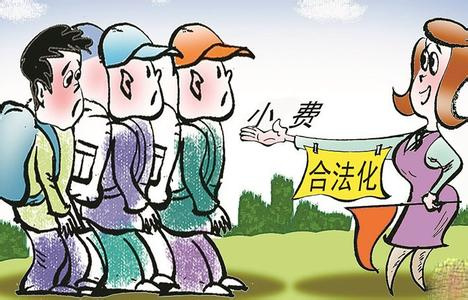 (6)不诱导、欺骗、强迫或变相强迫消费。
《旅游法》第41条第2款、《条例》第16条、《管理办法》第23条第3-6项规定，
    导游不得诱导、欺骗、强迫或者变相强迫旅游者购物或者参加另行付费旅游项目。

诱导也是采用引诱和引导方式的一种欺骗;
胁迫是指以给旅游者及其亲友的生命健康、名誉、荣誉、财产等造成损害为要挟，迫使旅游者做出违背真实消费意思表示的行为;
欺骗是指故意告知旅游者虚假的情况，或者隐瞒真实情况，诱使旅游者做出错误消费意思表示的行为。
根据《旅游法》第98条规定，由旅游主管部门对直接负责的主管人员和其他直接责任人员，没收违法所得，处2000元以上2万元以下罚款，并暂扣或者吊销导游证。

《条例》第24条规定，导游进行导游活动，欺骗、胁迫旅游者消费或者与经营者串通欺骗、胁迫旅游者消费的，由旅游主管部门责令改正，处1000元以上3万元以下的罚款;有违法所得的，并处没收违法所得;情节严重的，由省、自治区、直辖市人民政府旅游主管部门吊销导游证并予以公告;对委派该导游的旅行社予以警告，直至责令停业整顿;构成犯罪的，依法追究其刑事责任。
案例云南丽江导游强制游客购物:买得少饭都不让吃
导游讲话粗鄙强迫购物 买的东西少饭都不让吃
导游：大家好，大家好，大家好。
游客：你好。
导游：那怎么跟你打招呼打了3遍，面无表情的，拽拽的，牛哄哄的，首先我谨代表丽江青龙山国际旅行社，我的名字叫阿龙，来到我这趟车上听好了，我不管你来自哪里，你也不用跟我讲你来自哪里，有钱也好没钱也好，你要跟我牛，我告诉你，我比你更牛。
8月27日，一辆开往丽江玉龙雪山的旅游大巴上，导游一上车便用骂脏话的方式，给大家来了一个下马威。
导游接二连三的脏话引得大伙颇为不开心，但行程还得继续，在跟随导游下车之后，游客们便被领到了玉龙雪山，上山的入口处。此时导游并没有带大家上山，而是把门票发给大家，说清楚了游玩的路线，集合的时间地点，就让游客自行游玩了。一路上同团的游客们，纷纷质疑导游粗暴的服务态度。
游客：咱这个导游多吓人，咱这个导游黑社会。
一路上同团的游客们，纷纷质疑导游粗暴的服务态度。
从景区出来回到车上，导游的态度稍有改观，给游客们推销起了产品。
导游：千万别想着像铁公鸡一毛不拔，我告诉你，你要像铁公鸡一毛不拔，全世界全中国，没有一个地方的人会欢迎你，会喜欢你的。我到了你的家乡去旅游，阿龙铁公鸡一毛不拔，你家乡人民会喜欢我，会欢迎我呀？
导游三亚带团威胁纠缠游客并推荐自费项目被拘留
湖南张家界的湘中旅国际旅行社通过“去哪儿网”，组织了“北京三亚五日游”。9月23日至27日，海南海世界旅行社负责地接湘中旅等4家旅行社散拼团组成的“五天四晚游”团队。整个团队行程涵盖我省（海南）定安、万宁、陵水、保亭和三亚等五个市县。旅游团在三亚期间，12名游客参观了大小洞天、西岛、天涯海角和亚龙湾天堂森林公园等4个景区，前往森林公园云顶咖啡屋和海南老爸茶两个购物店进行消费，并自费观看拉斯维加斯歌舞秀表演。
在国家旅游局、中消协、省旅游委和省工商局的支持下，三亚于11月1日开始对该旅游团涉嫌违法违规的经营行为进行调查。4天来，调查组成员分赴海南、北京等地，多管齐下，密切配合，案件调查工作取得阶段性进展。目前，调查组在北京的调查取证工作基本结束，为进一步核实组团社的相关信息，调查组部分成员已于昨晚连夜从北京赶往张家界调查取证。
经查，“北京三亚五日游”带团导游刘某在带团过程中以言语威胁和反复纠缠游客等方式，不断推荐自费项目，并迫使6名游客每人额外支付280元观看拉斯维加斯歌舞秀。因其行为恶劣，已构成强迫交易，旅游警察已依法对刘某进行行政拘留。
(7)法律法规规定的其他义务。 
    导游除了要遵守以上义务， 还应遵守按期报告信息变更情况、申请变更导游证信息、申请更换导游身份标识、依规参加培训、提供真实材料及信息等法律法规规定的其他义务。
第二十三条导游在执业过程中不得有下列行为:
(一)安排旅游者参观或者参与涉及色情、赌博、毒品等违反我国法律法规和社会公德的项目或者活动;
(二)擅自变更旅游行程或者拒绝履行旅游合同;
(三)擅自安排购物活动或者另行付费旅游项目;
(四)以隐瞒事实、提供虚假情况等方式，诱骗旅游者违背自己的真实意愿，参加购物活动或者另行付费旅游项目;
(五)以殴打、弃置、限制活动自由、恐吓、侮辱、咒骂等方式，强迫或者变相强迫旅游者参加购物活动、另行付费等消费项目;
(六)获取购物场所、另行付费旅游项目等相关经营者以回扣、佣金、人头费或者奖励费等名义给予的不正当利益;

(七)推荐或者安排不合格的经营场所;

(八)向旅游者兜售物品;

(九)向旅游者索取小费;

(十)未经旅行社同意委托他人代为提供导游服务;

(十一)法律法规规定的其他行为。
33.  导游张某在带团过程中，向旅游者兜售当地土特产，依据《导游人员管理条例》，由旅游主管部门责令改正，处 1000 以上（A   ）以下罚款。
A、3 万元
B、2 万元
C、1 万元
D、5000 元
三、执业保障制度
1.签订劳动合同
导游劳动报酬及相关权益的实现，主要依靠劳动合同得以保障。
《旅游法》第38条、《管理办法》第28条规定，
     旅行社应当与其聘用的导游依法订立劳动合同，旅行社应当与通过其取得导游证的导游订立不少于1个月期限的劳动合同，并支付基本工资、带团补贴等劳动报酬，缴纳社会保险费用。
    旅行社临时聘用在旅游行业组织注册的导游为旅游者提供服务的，应当要求依照旅游和劳动相关法律、法规的规定足额支付导游服务费用；
    旅行社临时聘用的导游与其他单位不具有劳动关系或者人事关系的，旅行社应当与其订立劳动合同。
2.执业安全保障
《管理办法》第26条第2款、第29条就导游执业安全对旅行社提出了要求，有关旅行社等用人单位应当维护导游执业安全、提供必要的职业安全卫生条件，并为女性导游提供执业便利、实行特殊劳动保护。
国家旅游局与交通运输部联合下发了《关于进步规范导游专座等有关事宜的通知》(旅发[2016]51号)，旅行社应当提供设置“导游专座”的旅游客运车辆，安排的旅游者与导游总人数不得超过旅游客运车辆核定乘员数。
导游应当在旅游车辆“导游专座”就座，避免在高速公路或者危险路段站立讲解。
3.星级评价
导游星级评价制度是一种与导游服务质量直接相关，通过市场化方式对导游服务水平进行标识的评价模式，以便于旅行社、旅游消费者对导游进行辨识和选择。
星级评价与等级评价的不同之处在于，星级评价侧重于导游服务水平，而等级评价侧重于导游技能水平的评价和考量。星级评价制度有利于促进导游诚实劳动、至诚服务，赢得更好的社会评价，取得更高的星级， 获取更多的就业机会。
导游星级以游客满意度为导向，包括若干客观性评价指标。
《管理办法》 第30条规定，星级评价指标由技能水平、学习培训经历、从业年限、奖惩 情况、执业经历和社会评价等构成。
导游服务星级根据星级评价指标通过全 国旅游监管服务信息系统自动生成，并根据导游执业情况每年度更新一次。 旅游主管部门、旅游行业组织和旅行社等单位应当通过全国旅游监管服务信 息系统，及时、真实地备注各自获取的导游奖惩情况等信息。
4.教育培训
国家鼓励支持旅游教育与培训，《旅游法》第27、90条，《“十三五”旅游人才发展规划》均对旅游培训教育做出了规定，《管理办法》第31条明确了旅游部门、旅行社、行业组织的培训义务，并对导游提出了接受培训的要求。
首先，各级旅游主管部门应当积极组织开展导游培训，培训内容应当包括政策法规、安全生产、突发事件应对和文明服务等，培训方式可以包括培训班、专题讲座和网络在线培训等，每年累计培训时间不得少于24小时。培训不得向参加人员收取费用。
其次，旅游行业组织和旅行社等应当对导游进行包括安全生产、岗位技能、文明服务和文明引导等内容的岗前培训和执业培训。
最后，导游应当参加旅游主管部门、旅游行业组织和旅行社开展的有关政策法规、安全生产、突发事件应对和文明服务内容的培训;鼓励导游积极参加其他培训，提高服务水平。
《导游管理办法》规定，导游通过与旅行社订立劳动合同取得导游证的，劳动合同的期限应当在（    D   ）以上。A、6 个月B、1 年C、3 个月D、1 个月
正误]31、导游通过与旅行社订立劳动合同取得导游证的，劳动合同的期限应当在1个月以上。(A)  A 正确B 错误
[多选]17、各级旅游主管部门应当积极组织开展导游培训，依据《导游人员管理办法》，下列关于旅游主管部门开展导游培训的说法中，正确的是（  AD）。
A.培训方式可以包括培训班、专题讲座和网络在线培训
B.每年累计培训时间不得少于54 小时C.培训可以向旅游行业组织或旅行社适当收取费用
D.培训内容应当包括行政法规，安全生产、突发事件应对和处理等.培训不得向参加人员收取费用